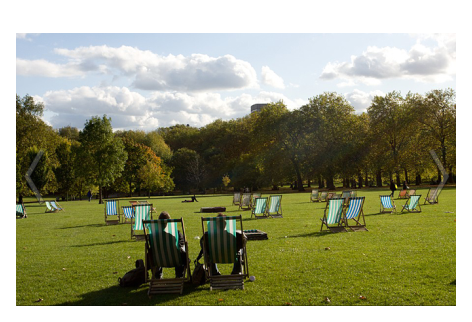 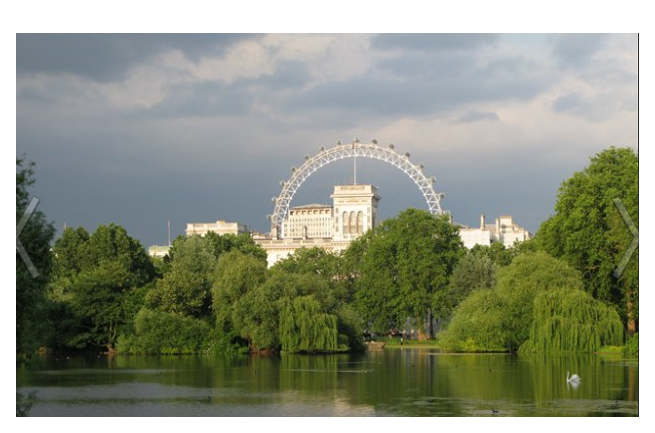 Let’s go to Hide Park!
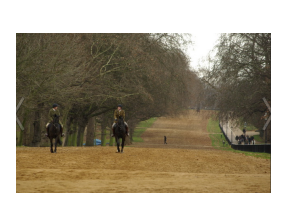 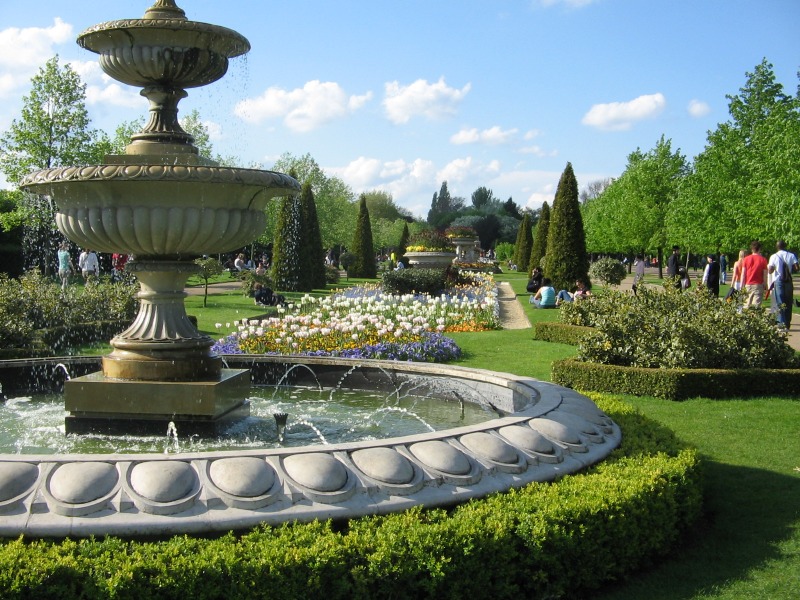 Гайд- парк в Лондоне
            Hyde Park
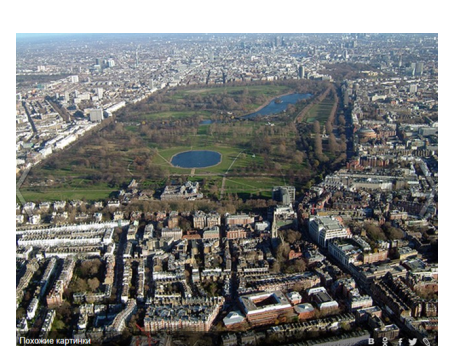 I want to sit on the bench.
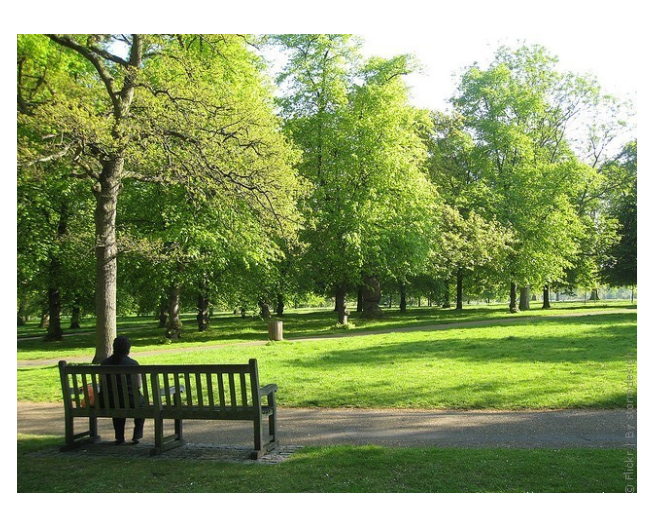 I want to go to the park with your friend.
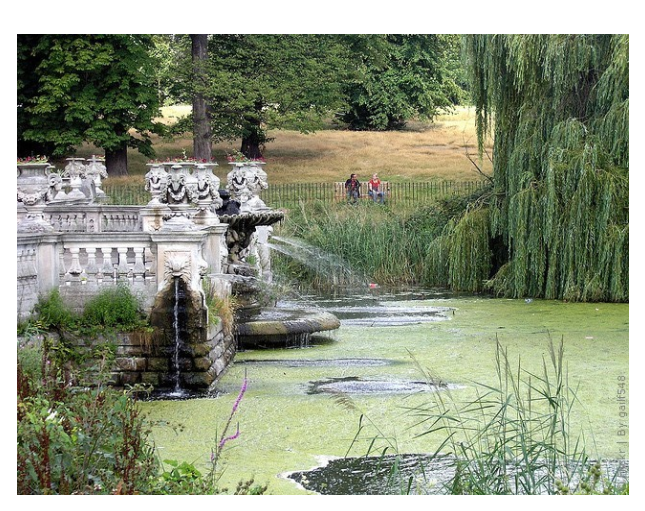 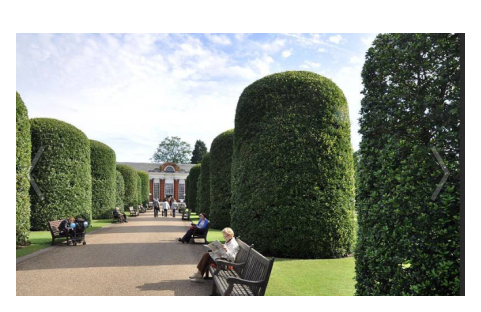 I want to sit in the sun and read.
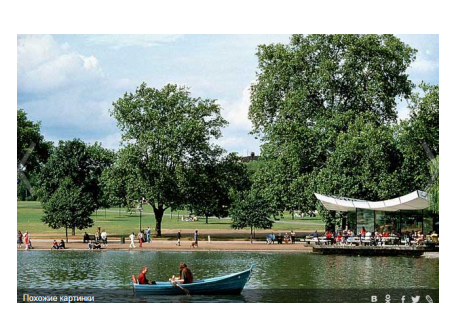 I want to go rowing.
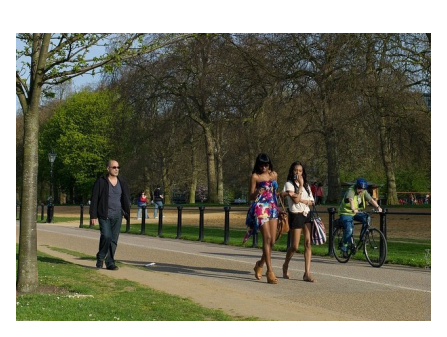 I want to ride a bike.
I want to ride a horse.
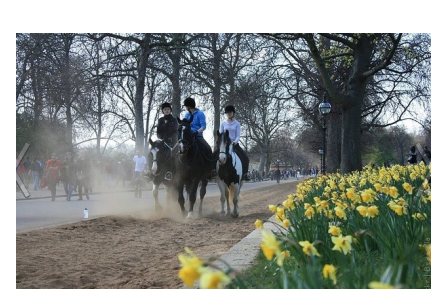 I want to walk in the park.
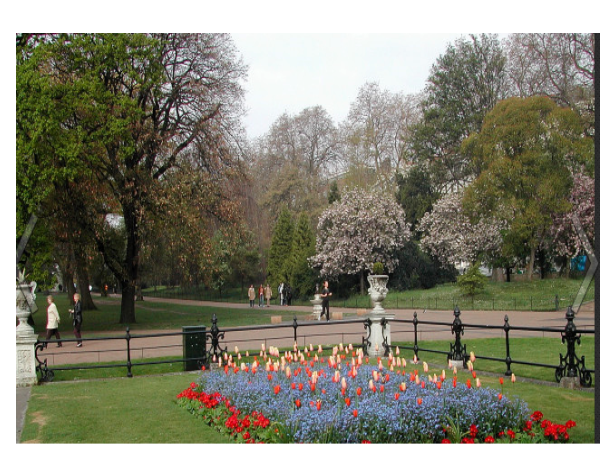 I want to see many daffodils.
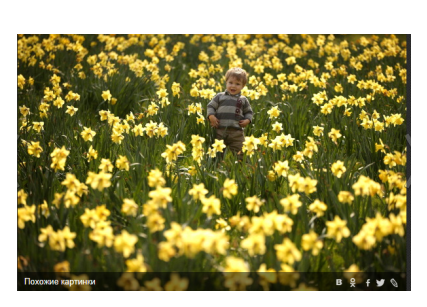 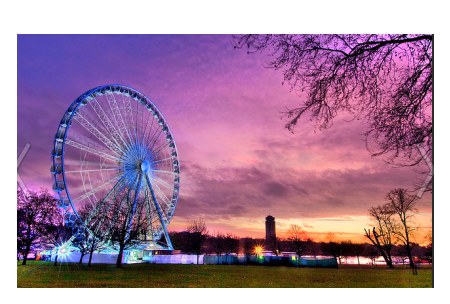 I want to ride on a big wheel.
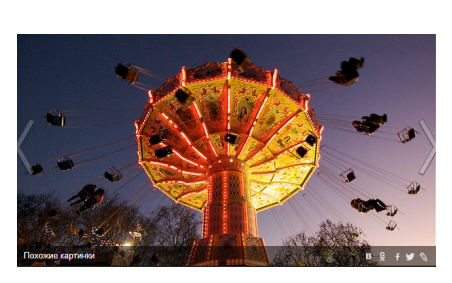 I want to ride on a merry-go-round.
I want to see a white swan…
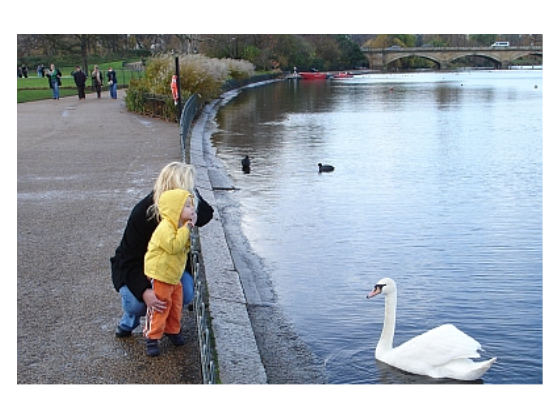 … and a nice squirrel.
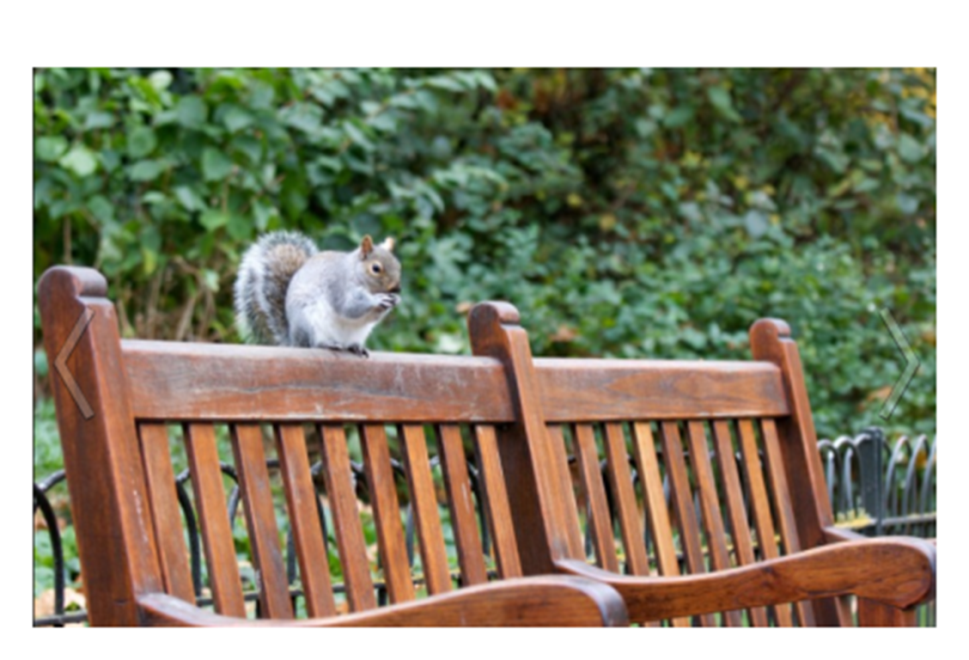 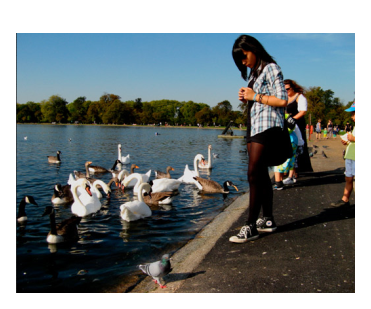 I want to feed swans, ducks and birds in the lake.
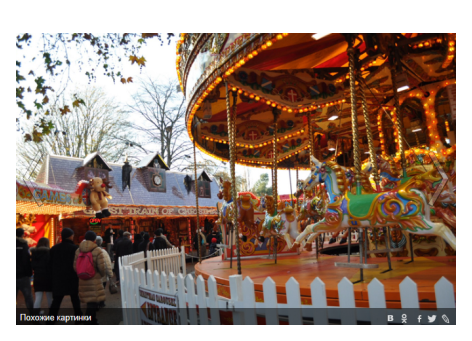 “Oh, what fun it is to ride…”